Istraživanje o zadovoljstvu učinkovitošću korištenja IKT-A u nastavi
Erasmus+ projekt OŠ “Slatine”
Prezentaciju pripremila: Tea Radić, knjižničarka
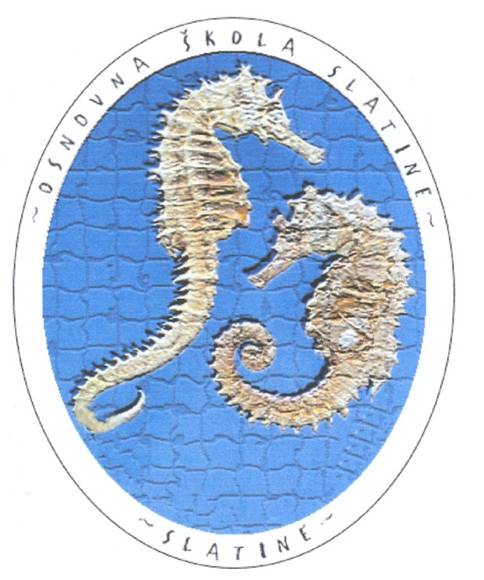 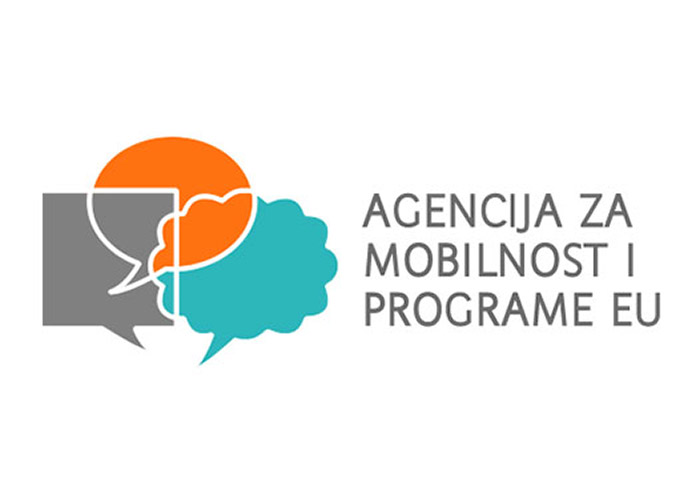 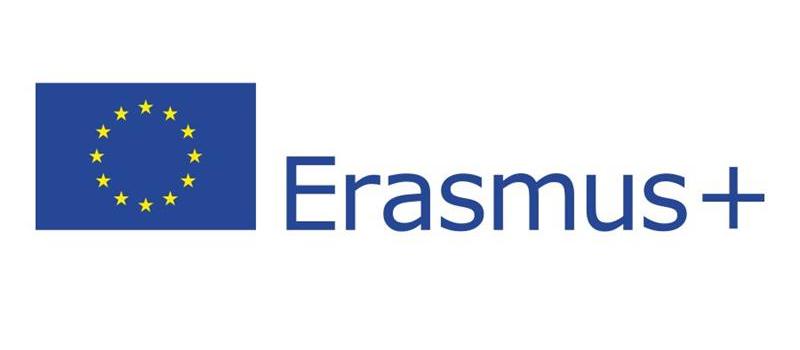 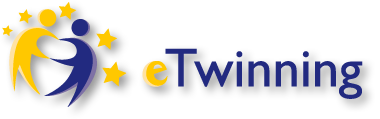 Istraživanje je izrađeno za potrebe mjerenja učinka Erasmus+ projekta. Izrađeni anketni upitnik je važan evaluacijski element. Ispitivanje se provodi na početku i na kraju projekta. Anketnim upitnikom se ispituje zadovoljstvo učitelja i učenika OŠ “Slatine” učinkovitošću korištenja IKT-a u nastavi. 
Ispitivanje je anonimno. Ispitanici na postavljene tvrdnje odgovaraju zaokruživanjem odgovarajućeg broja koji najvjerodostojnije označava njihov stav prema tvrdnji.
erasmu + projekt oš “slatine”inovativni pristupi poučavanju i učenju – suvremene metode i ikt u kreativnoj učionici 21 stoljeća.
Rezultati ankete za učitelje
Skraćeni prikaz
Tvrdnja br. 1. Uvođenje IKT-a u nastavni plan i program je neophodno.
Tvrdnja br. 5. Vlastito stručno usavršavanje iz IKT-a smatram zadovoljavajućim.
Tvrdnja br. 6. Spreman sam na dodatnu edukaciju o IKT-u.
Tvrdnja br. 7. Moja škola mi pruža mogućnost takve edukacije.
Tvrdnja br. 10. Informatička oprema je zadovoljavajuća i dostupna nastavnicima i učenicima.
Tvrdnja br. 11. Učionica u kojoj radim je opremljena sa svim pomagalima neophodnim za primjenu IKT-a u nastavi.
Tvrdnja br. 12. Smatram se motiviranim/om za usvajanje novih 
IKT kompetencija i vještina.
Tvrdnja br. 13. Spreman/na sam aktivno se uključiti u izradu i poboljšanje nastave osmišljavanjem digitalnih edukativnih sadržaja u skladu s IKT metodologijom.
Tvrdnja br. 15. Korištenje novih tehnologija omogućit će učenicima da bolje shvate naučeno.
Tvrdnja br. 6. Spreman/na sam na dodatnu edukaciju o IKT-u.

Tvrdnja br.17. Spreman/na sam se educirati i napredovati kako bi se učenici što uspješnije prilagodili rješavanju zadataka u nastavi korištenjem IKT-a.
19. Koje od navedenih portala i koliko često koristite u nastavi?
20. Koliko često u nastavi koristite online enciklopedije?
21. Koliko često u nastavi koristite ostale sadržaje s interneta?
22. Koliko često u nastavi koristite: